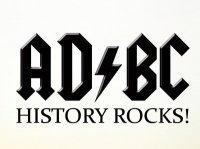 World History Nine Week Review
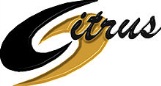 Presented by the combined talents of
Mr. Bolin
Mr. Gossert
Mr. Wyka
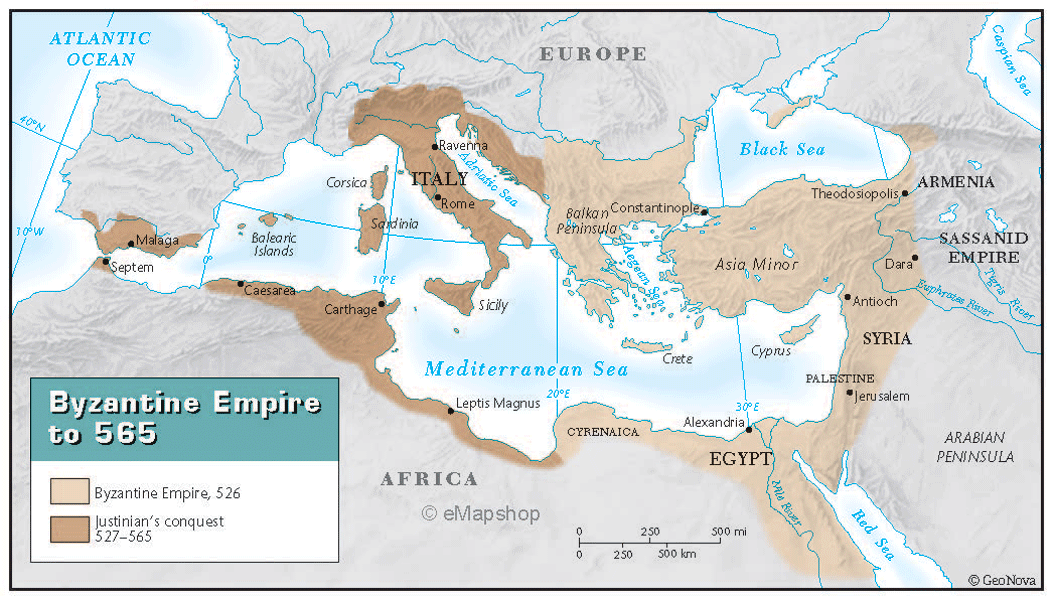 1.  When the Roman Empire divided in to Eastern and Western sections. The Eastern part of the empire was known as the Byzantine Empire. It was located in modern day Turkey. Its capital was Constantinople named after the Roman Emperor Constantine.
Edict of Milan
The Edict declared freedom of religion in the Roman Empire.  
This is similar to our own First Amendment of the U.S. Constitution.
3. The Byzantine Empire is thought to be part of Rome. People who lived in the Byzantine Empire thought themselves as Romans.
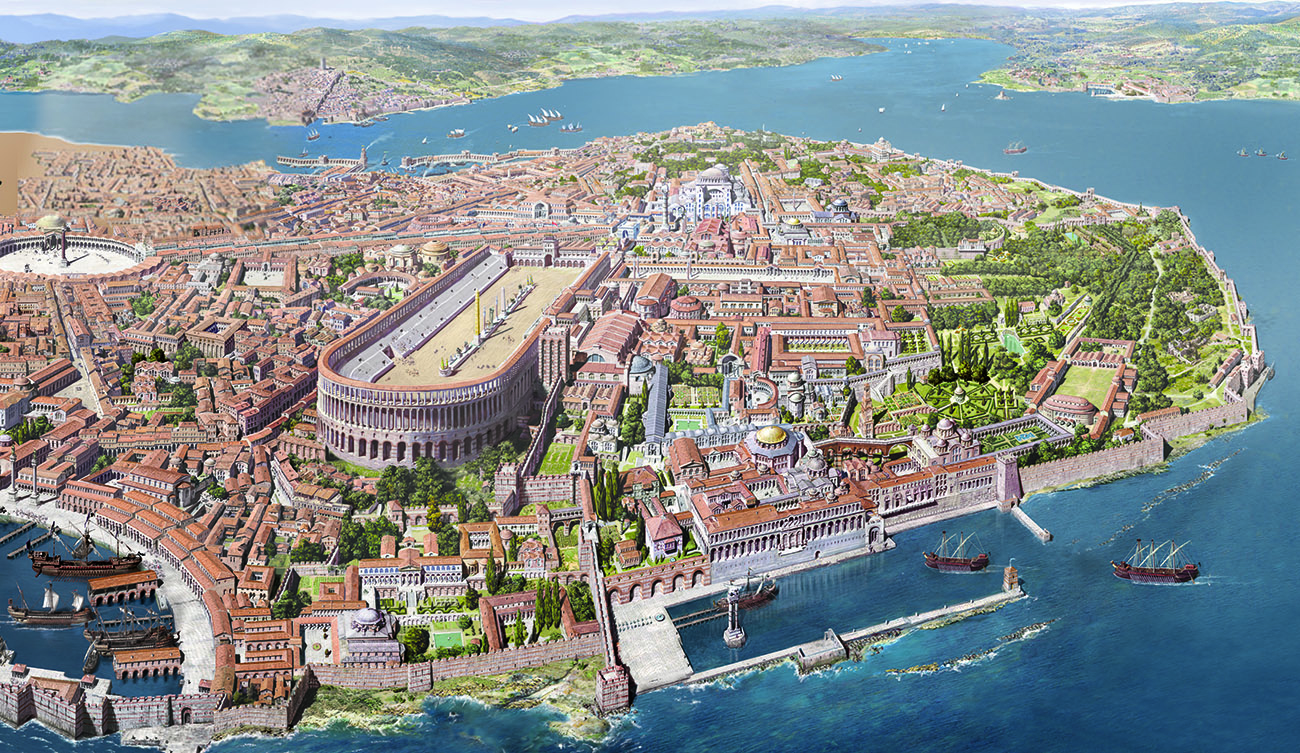 Rome?  
Nope! 
It’s Constantinople
4.  When Rome fell, the Eastern part (Byzantine Empire) lived on. The Romans in the Byzantine Empire preserved Roman learning, science, art, culture, etc… This preservation lead to the Renaissance, a rebirth of learning after the                 Middle Ages.
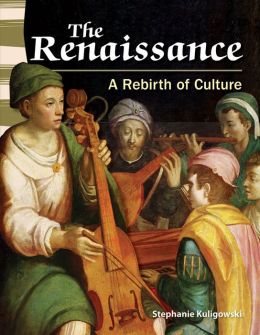 5.  The Byzantine Empire had arguments with the Roman Catholic Church. The Byzantines (or Eastern Orthodox followers) did not believe that the Pope was the true head of the church and Christianity.
In the Byzantine Empire, the emperor was involved in church affairs.  This is called caesaropapism.  The pope opposed this because he felt secular powers should not have a say in how the church was run or organized.
6.  An ‘Icon’ is a religious painting or statue. The Iconoclastic controversy as an argument over people worshiping these icons.
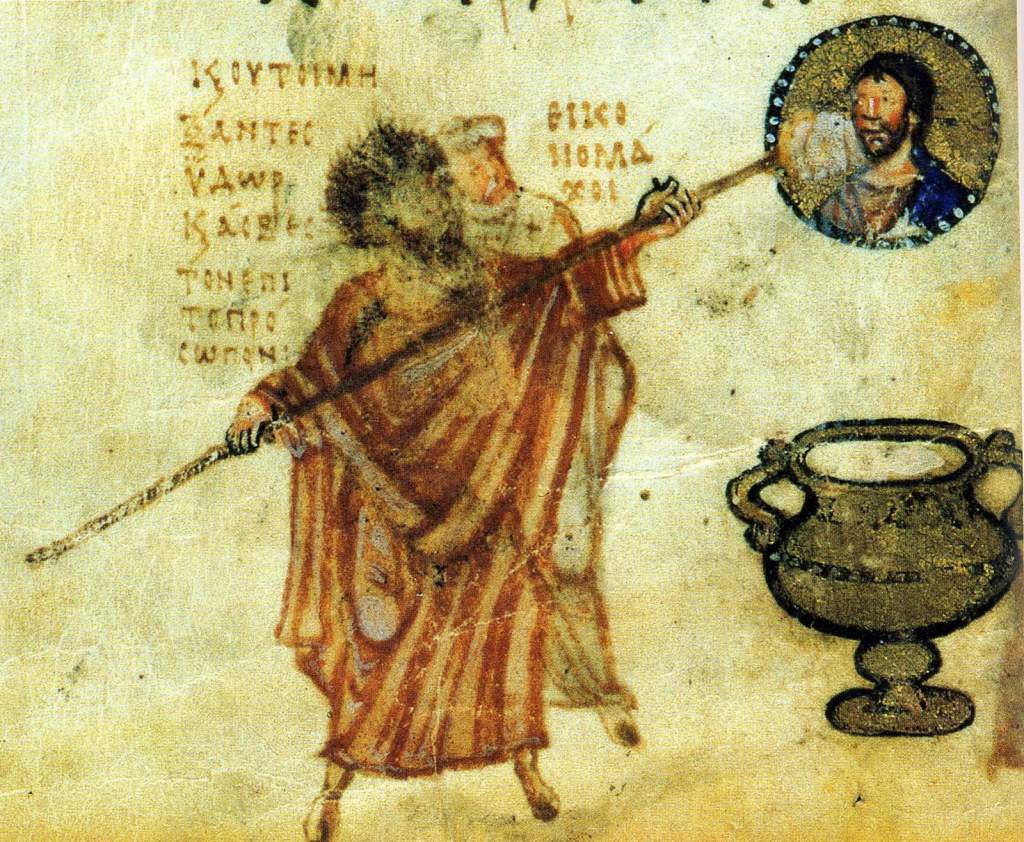 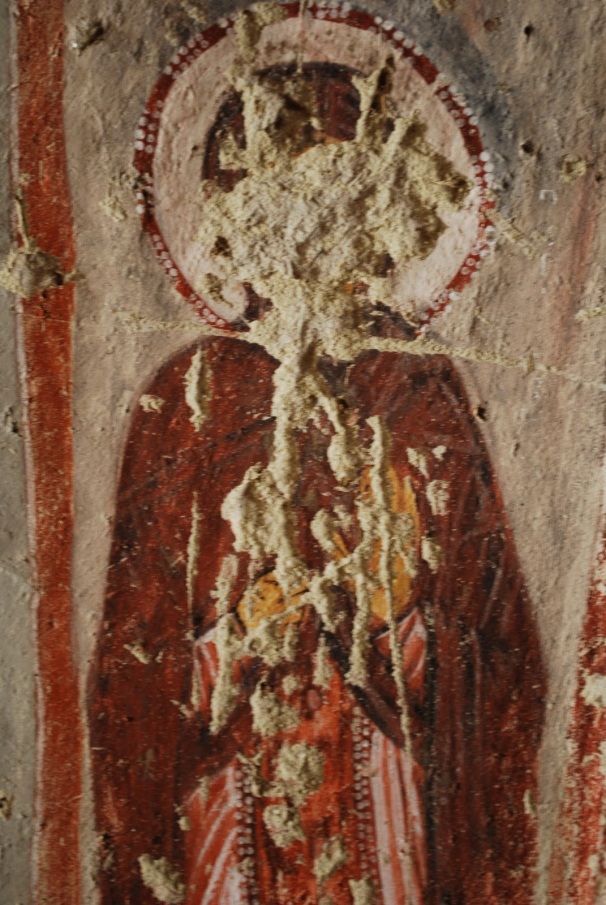 7.  The Ottoman (Turks/Muslims) conquered the Byzantine Empire in the mid-1400s. The city of Constantinople fell to the Ottoman (Turks/Muslims). The Ottomans had superior weapons, such as gunpowder guns and cannons.
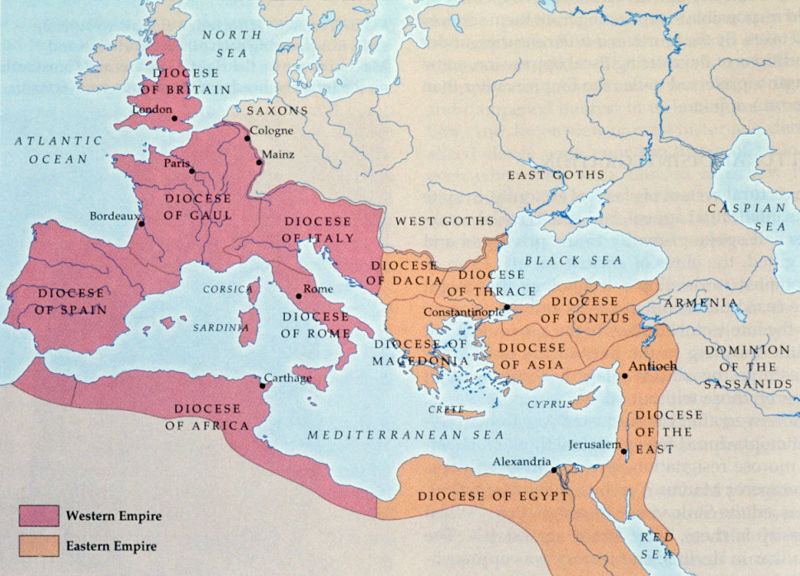 8.  Gunpowder was a major reason why Muslim conquerors like Mehmet could conquer cities in the Byzantine Empire.
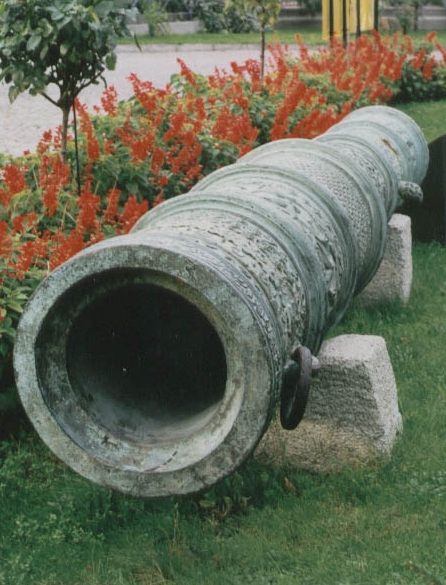 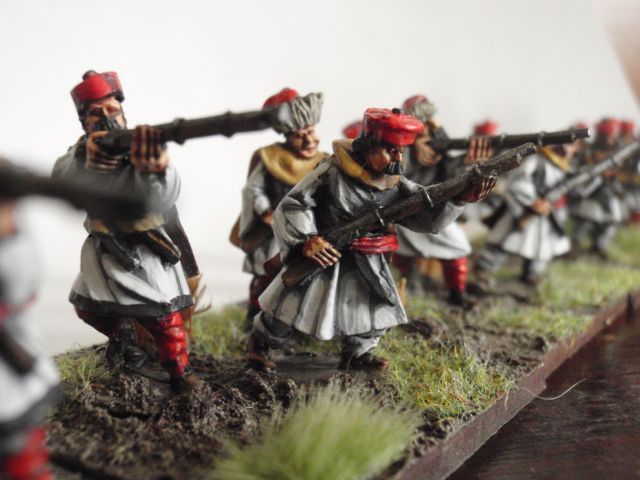 9.  After the Western part of the Roman Empire fell, it was the Catholic Church and especially the Pope who kept stability and political law and order in Europe.
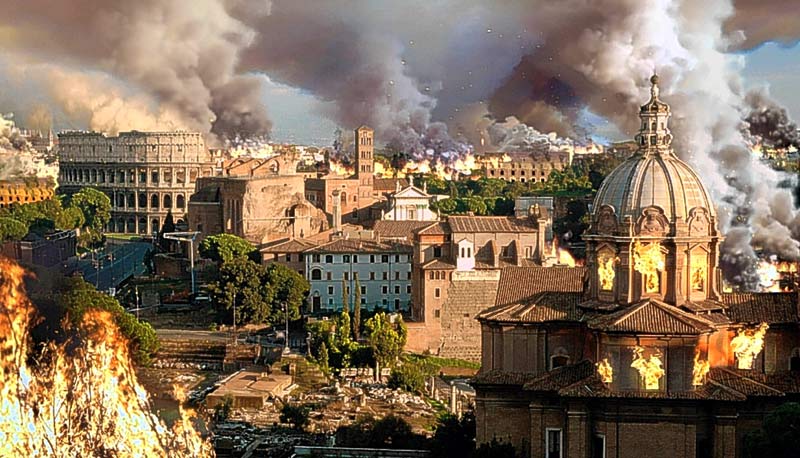 A.D. 476
10.  A serf was a farm worker who had to turn over a large part of his crops to a local noble (lord, baron, prince, etc…).
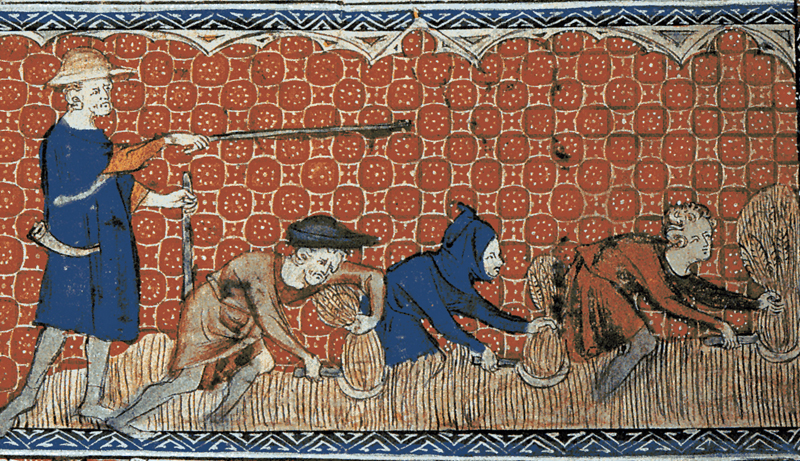 11.  Monks in monasteries preserved works of literature, science and art from previous ages.
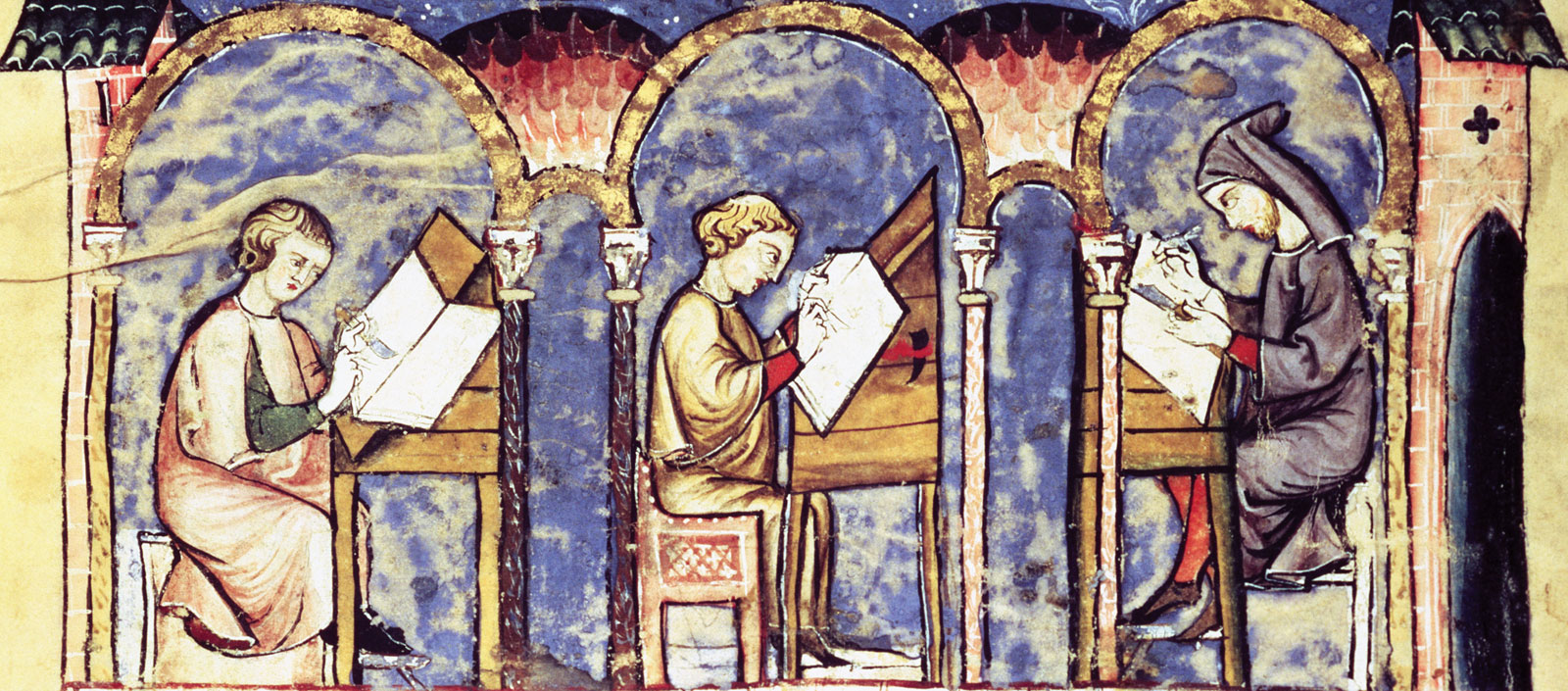 12.  The Black Death/Bubonic Plague killed millions and cause social, political and economic changes.
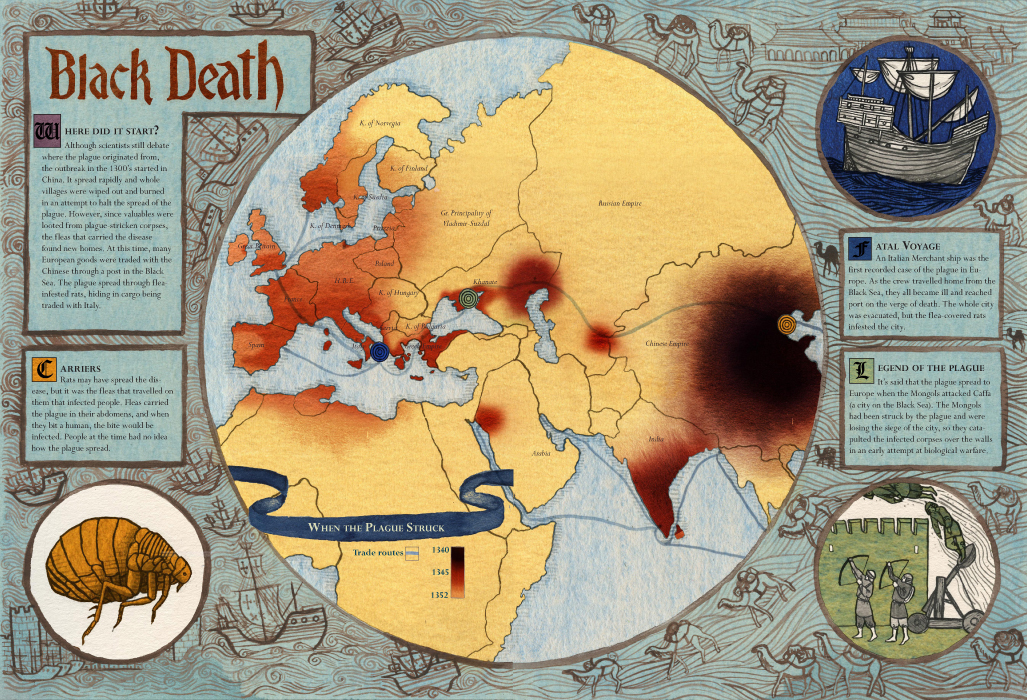 13. The age of knights ended as guns and cannons came into use.
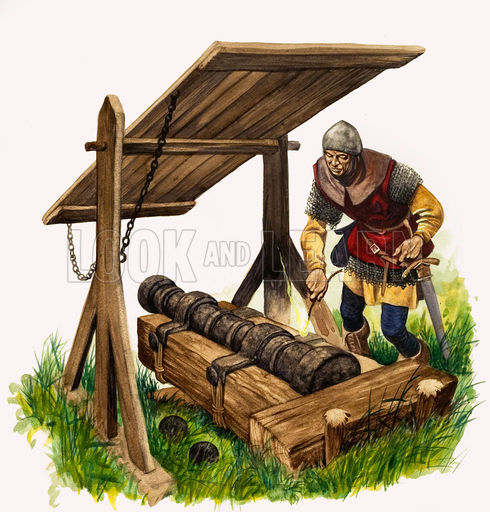 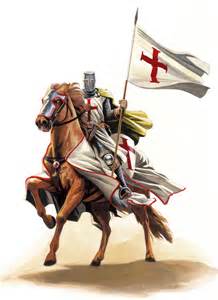 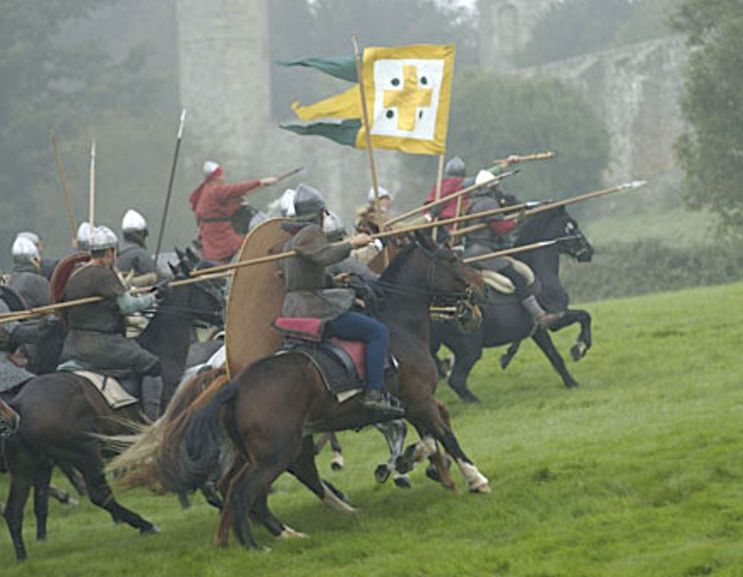 14. The Great Schism, when there were two Popes weakened the church’s power and authority.
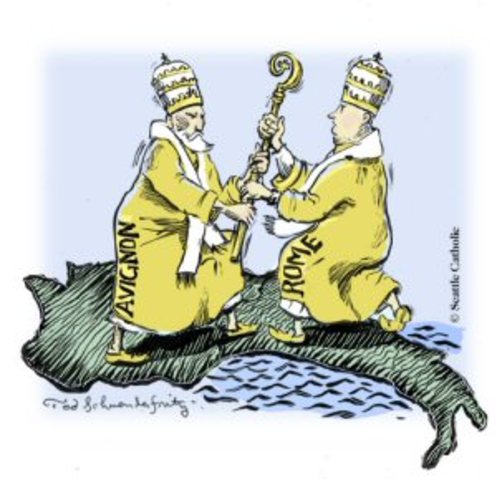 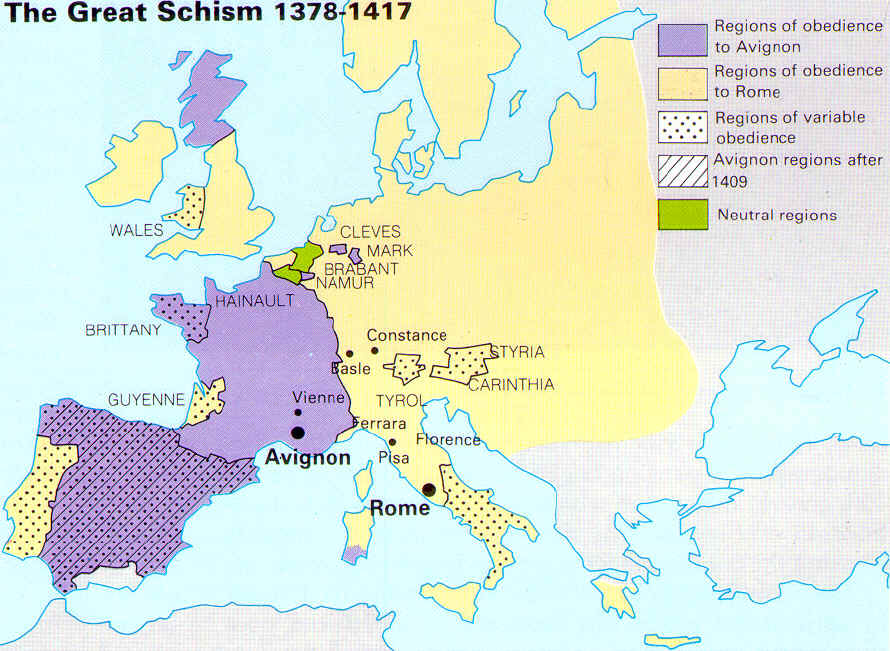 15. In the later Middle Ages, Agriculture improved, diets improved the population of Europe increased and new products were developed for the larger population of Europe.
Wyka-Ism # 3
More Food ALWAYS = More Babies!
16. Knights - Warriors and religious defenders of the church.
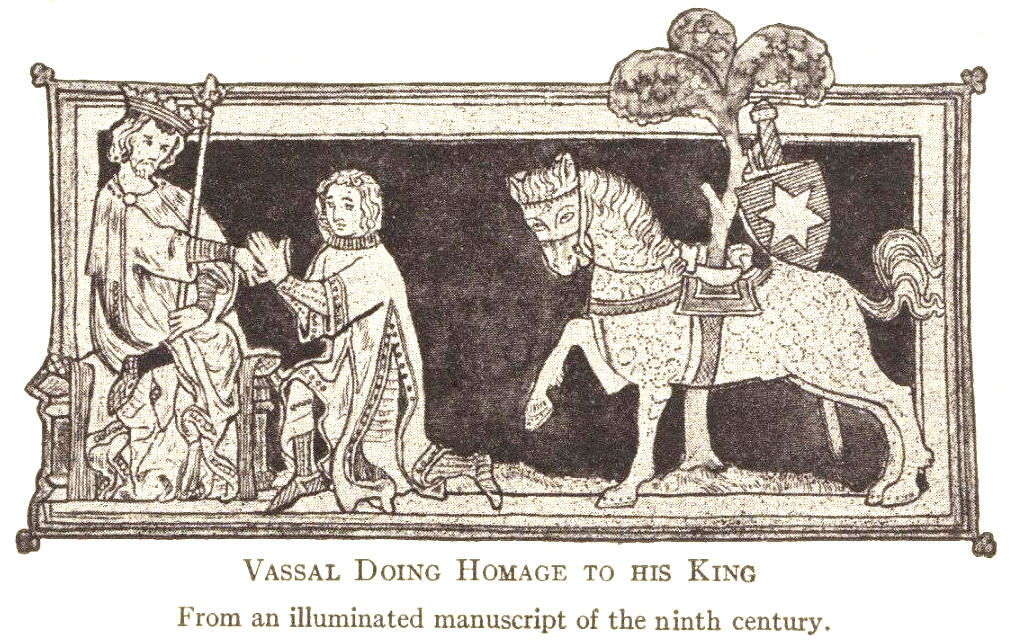 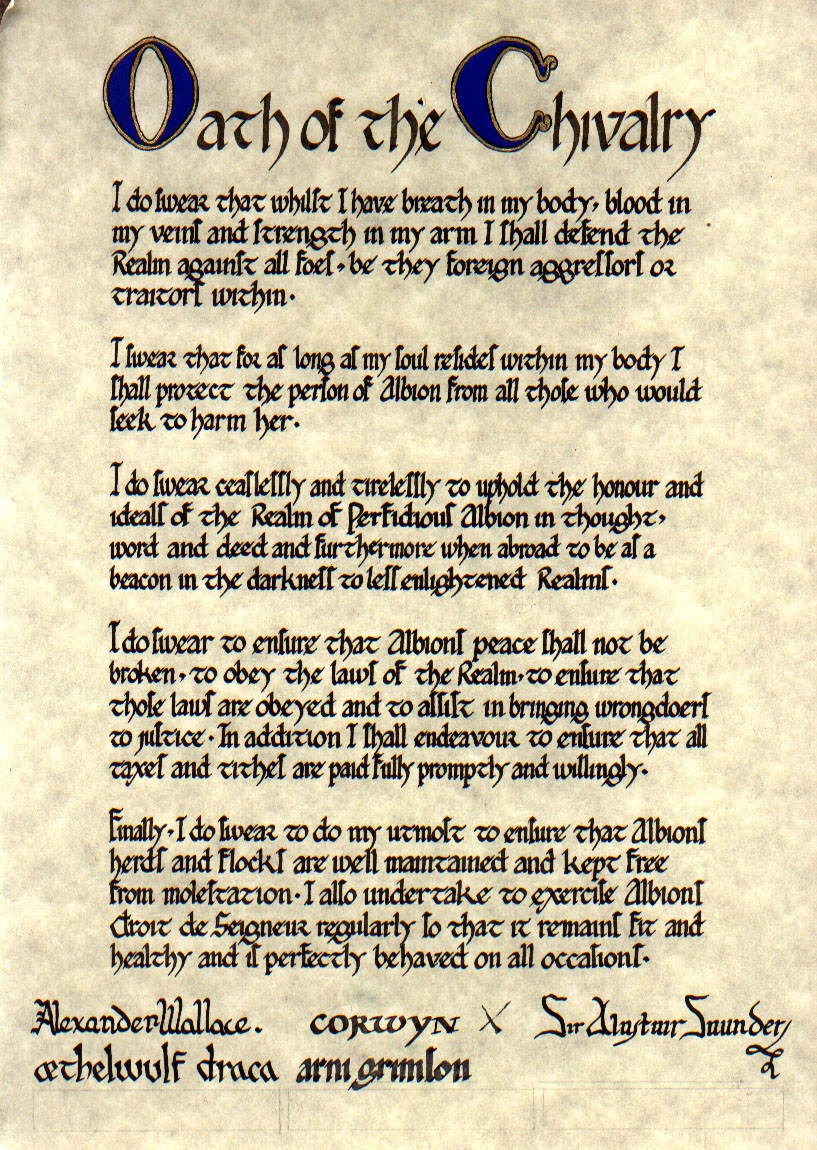 17. Samurai – Elite Japanese warriors who served the daimyo and Shogun.
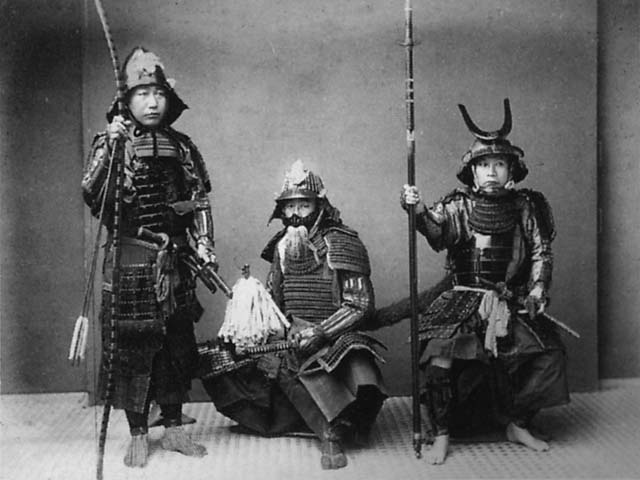 18. The Japanese learned the value of a written language from the Chinese.
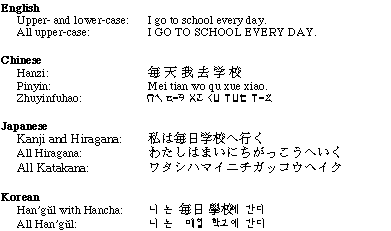 19. Islam, Christianity, and Judaism, all believe in one God.
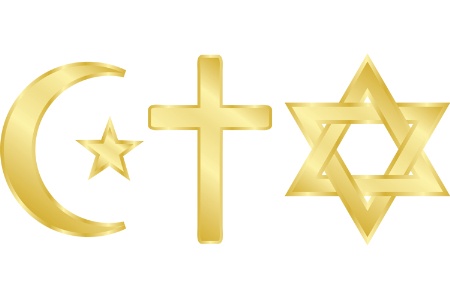 Monotheism
20. Many Africans began to speak Arabic following Muslim invasions of Africa.
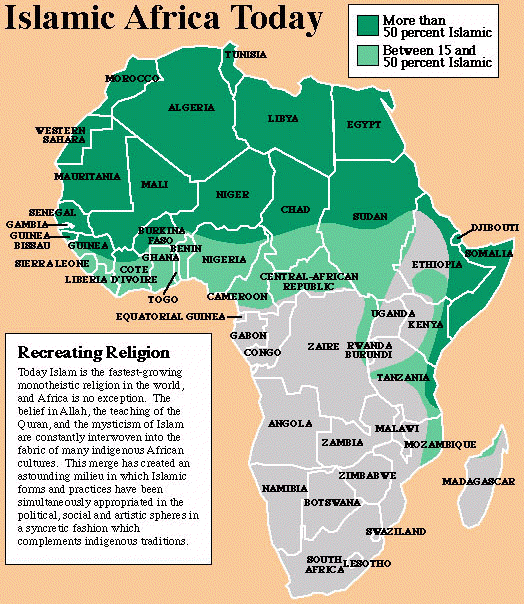 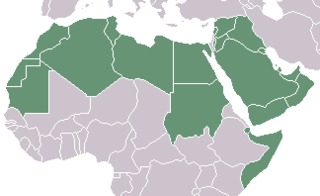 Arabic Spoken Here
21. To encourage conquered people to convert to Islam, often , Muslim conquerors gave economic and political rewards to convert to Islam.
Dhimmitude
22.  Akbar, a Muslim conqueror of India was able to rule over  diverse group of religious by guaranteeing equality of all religions.
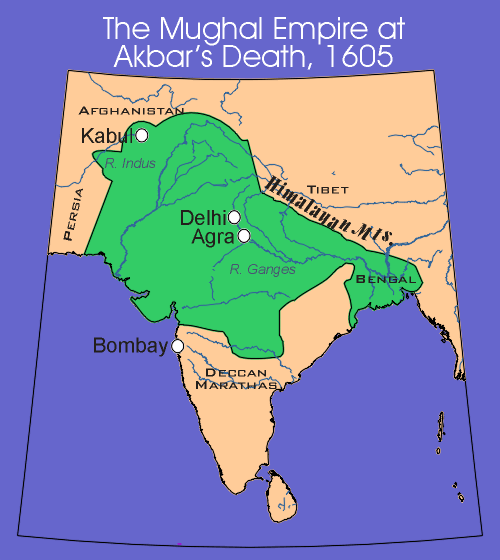 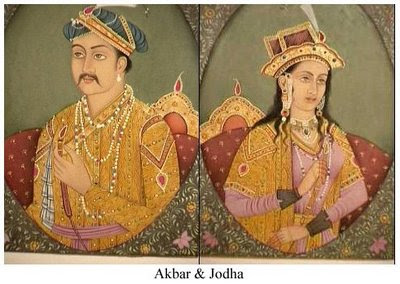 Islamic philosophers and mathematicians preserved the works ancient Greeks.  Later, Europeans would use these Arabic works when they re-discovered the works of the Greek philosophers and mathmematicians.  

This is a major contribution                                          to Western Culture.
Arabic translation of Aristotle
24. Caravans of camels carried on salt and gold trade in the Sahara.
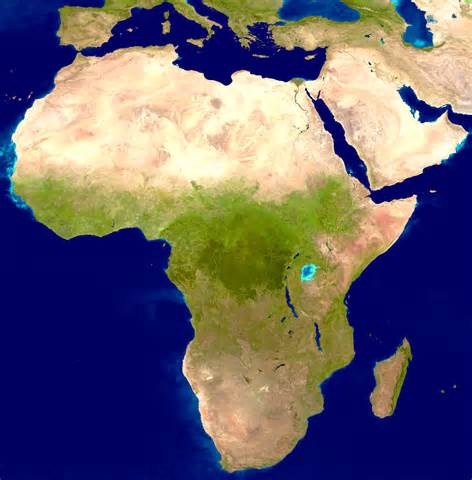 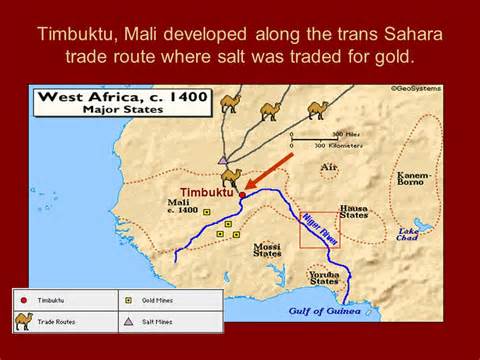 25. Muslim academics and teachers spread Islam by starting schools in Africa.
26. Mansamusa was a hugely wealthy west African king who traveled to the Arabic/Islamic world on the Hajj, impressing all with his great riches.
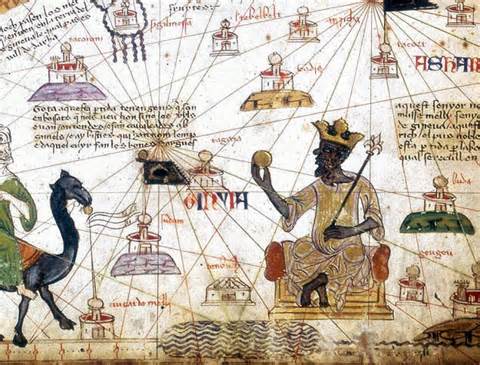 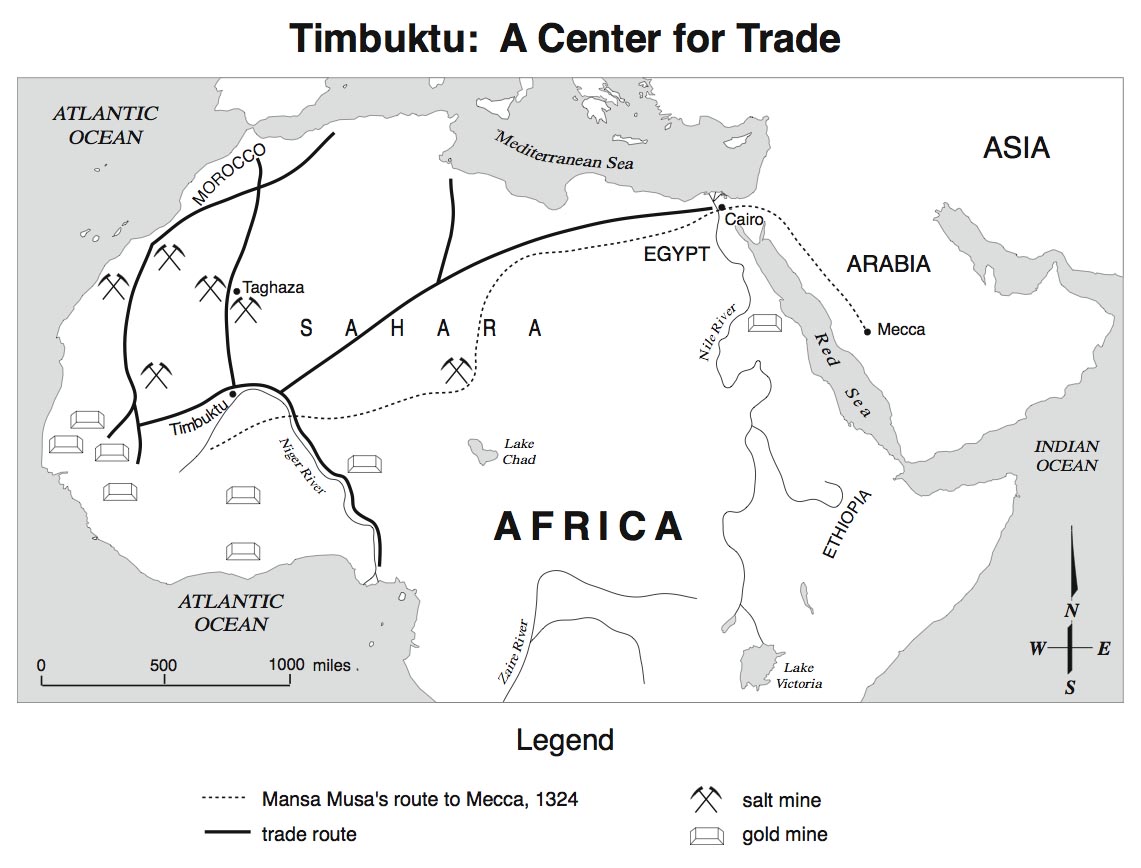 27. The Songhai Empire was on the Atlantic Shores of Africa.
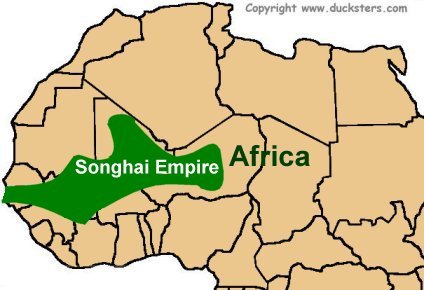 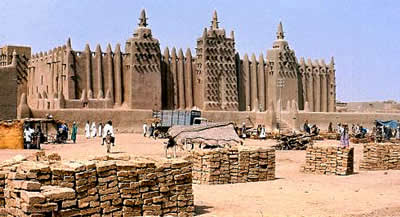 Islamic
1375 to 1591
28. Meso-American is the term we use for native Americans of Central America BEFORE Columbus’ journey of 1492.  The Olmec’s were an early group of Meso-Americans.
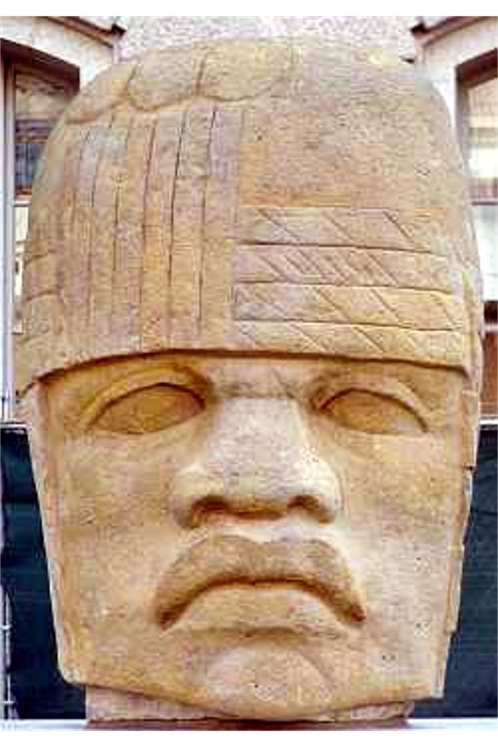 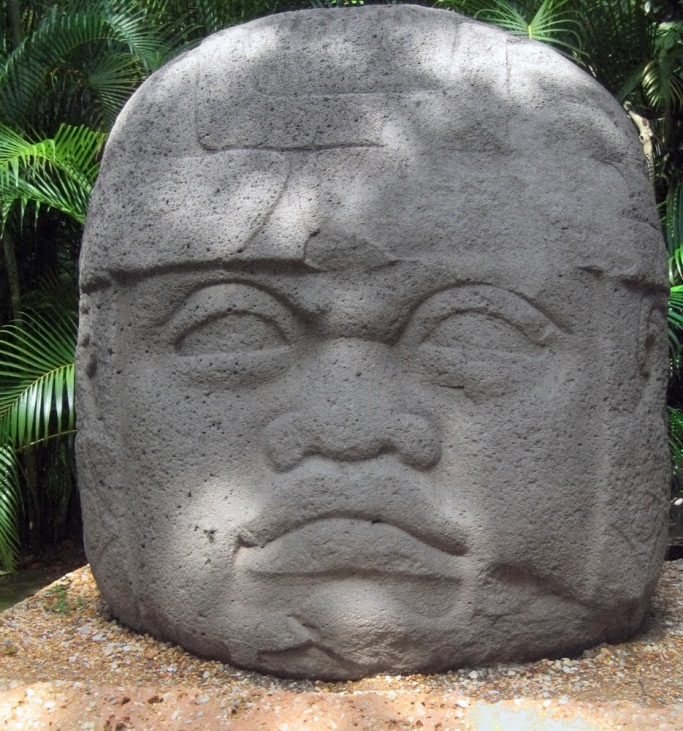 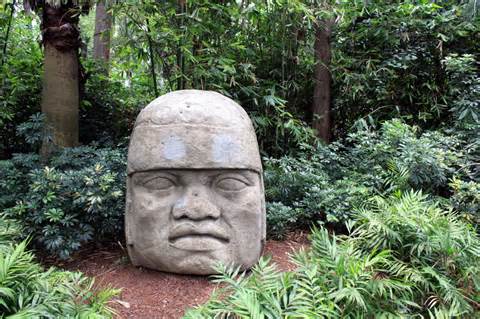 See next slide for map
29. Meso-Americans (i.e. Olmecs, Mayans, etc.) liked sports like Lacrosse and a game similar to soccer.
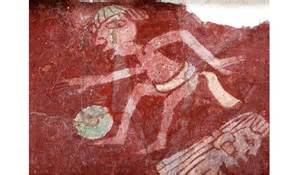 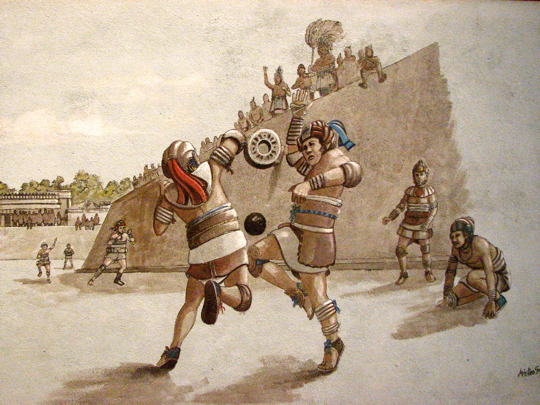 30. The Aztecs of Mexico demanded payments, human sacrifices and loyalty from those they defended and conquered.
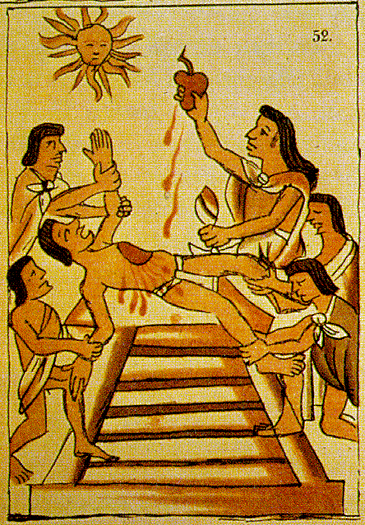 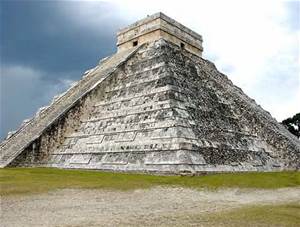 31. Aztecs in Mexico and Incas in South America- were both ruled by Emperors .
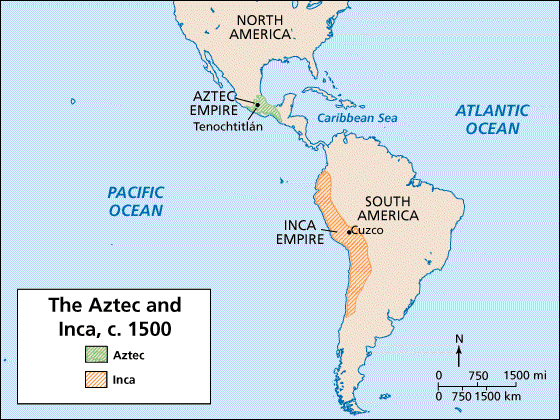 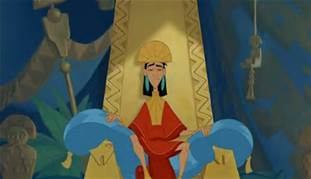 32. Mayans lived in Central America, mostly in present day Mexico.
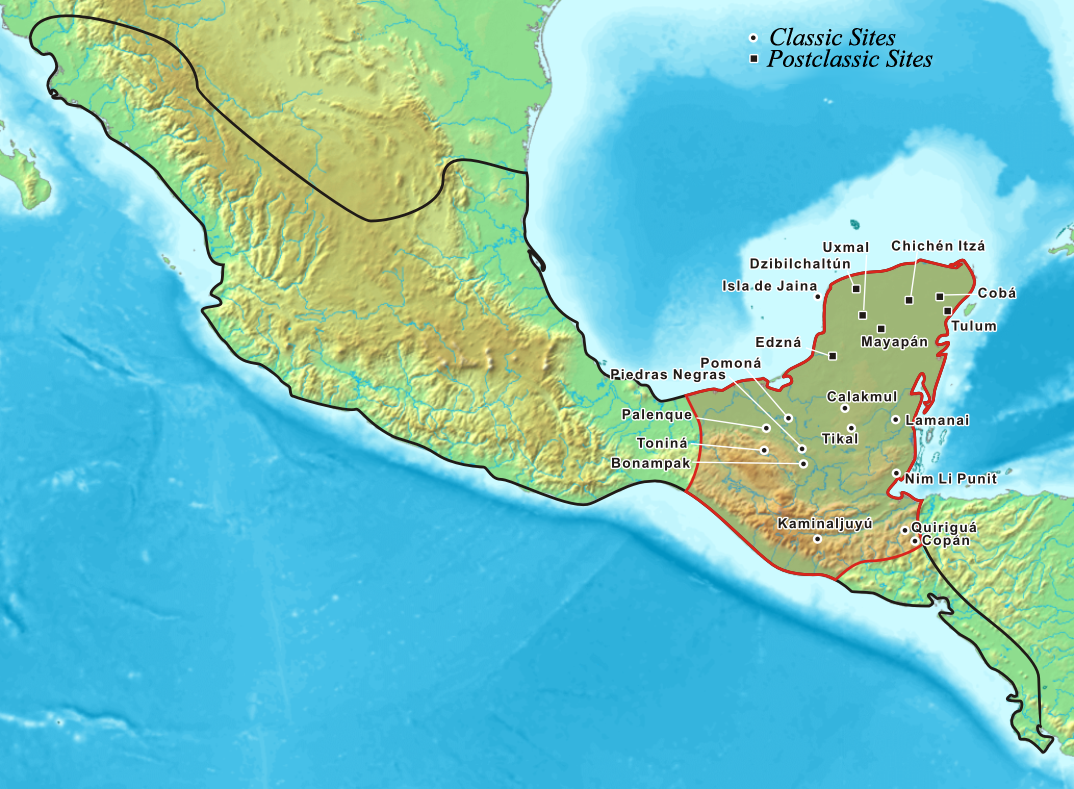 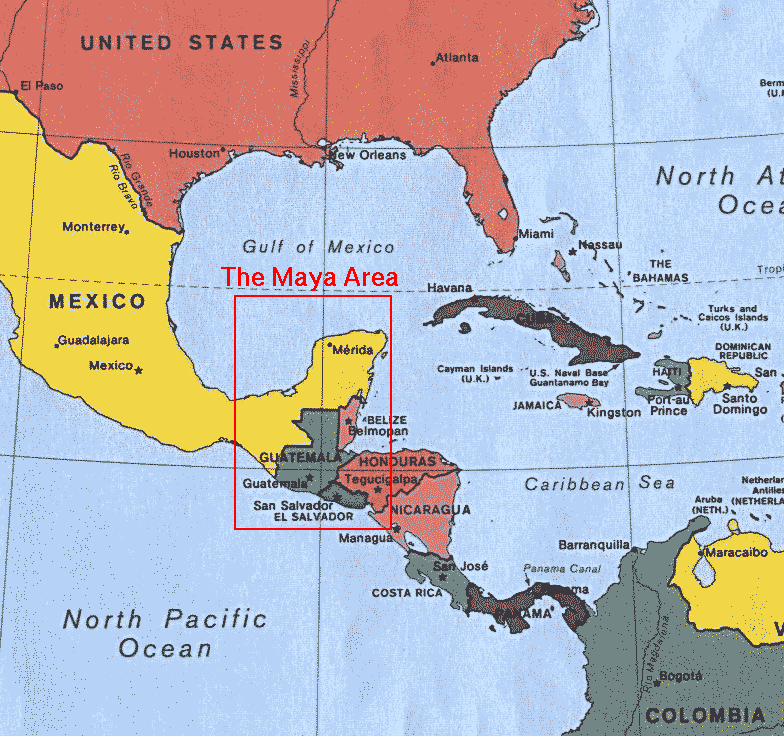 33. Aztecs and Incas shared these things in common:
Empires
Conquerors
Emperor worship
Terrace farming.
34. Italian cities grew & became wealthy due to business and trade.
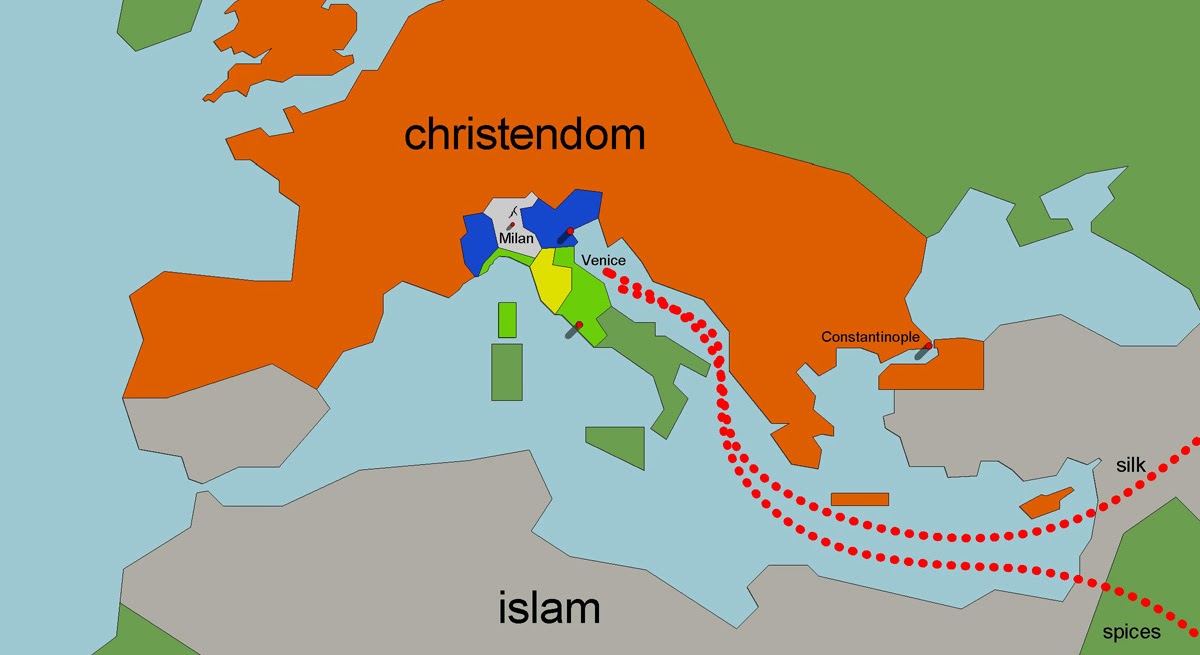 35. The printing press made printing faster, easier and cheaper.
1450
Revolutionized communication and the spread of ideas.
Made the Protestant Reformation possible.
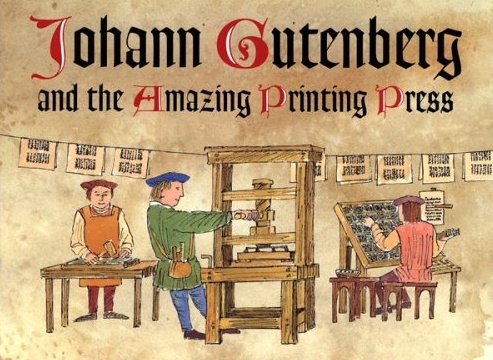 36. Humanism in art = Actual real life.
ITALIAN RENAISSANCE
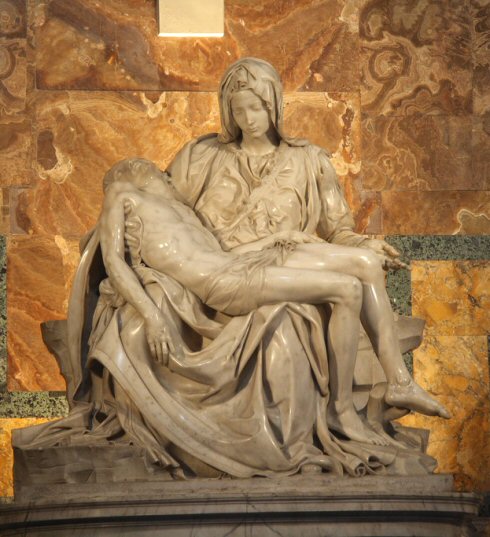 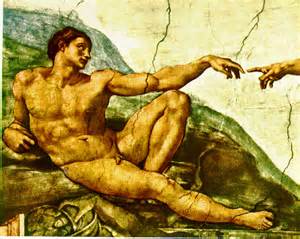 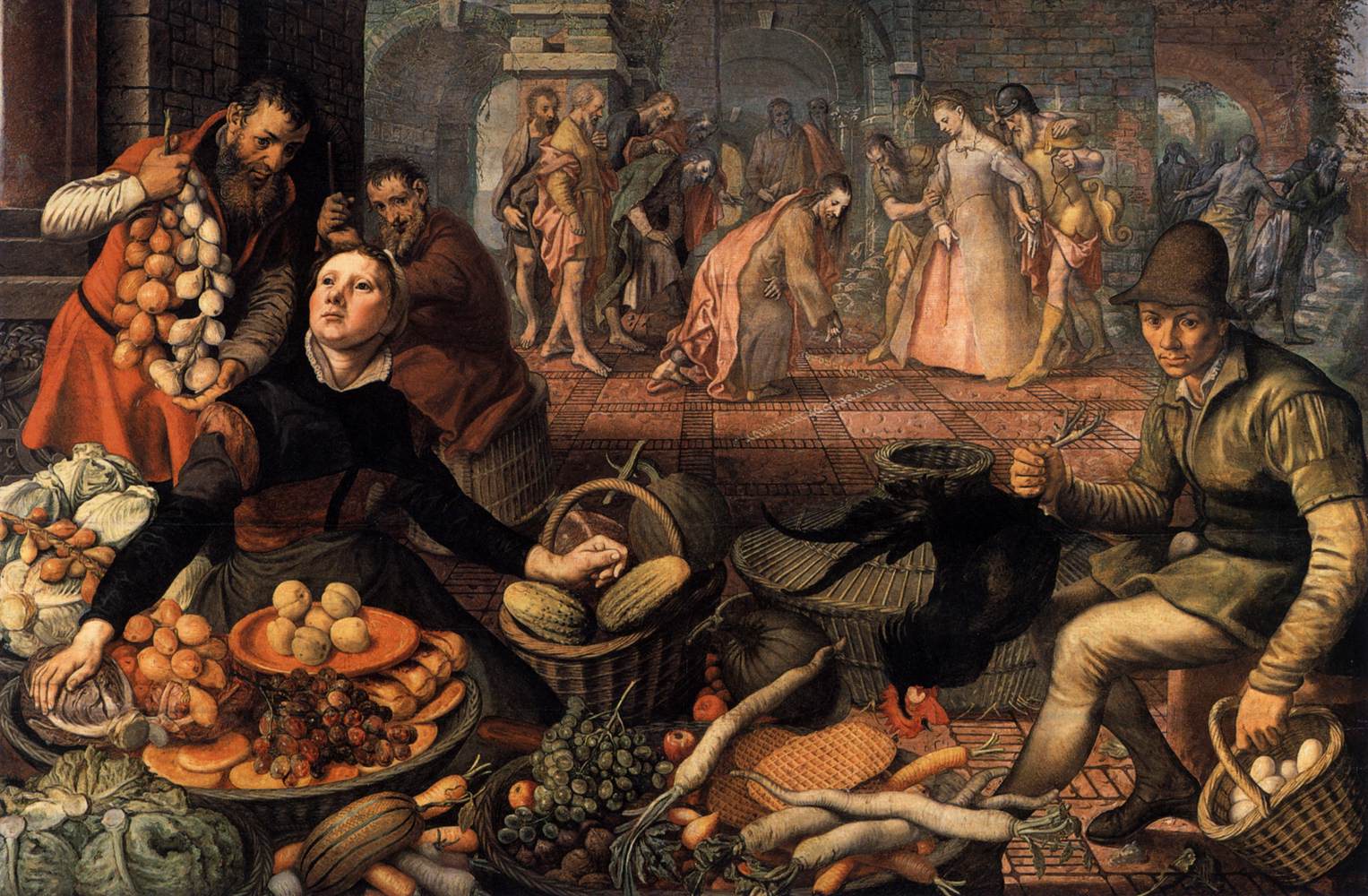 37.  Copernicus was an astronomer. He developed the heliocentric idea.
Heliocentric = Sun Centered
Old 
Model
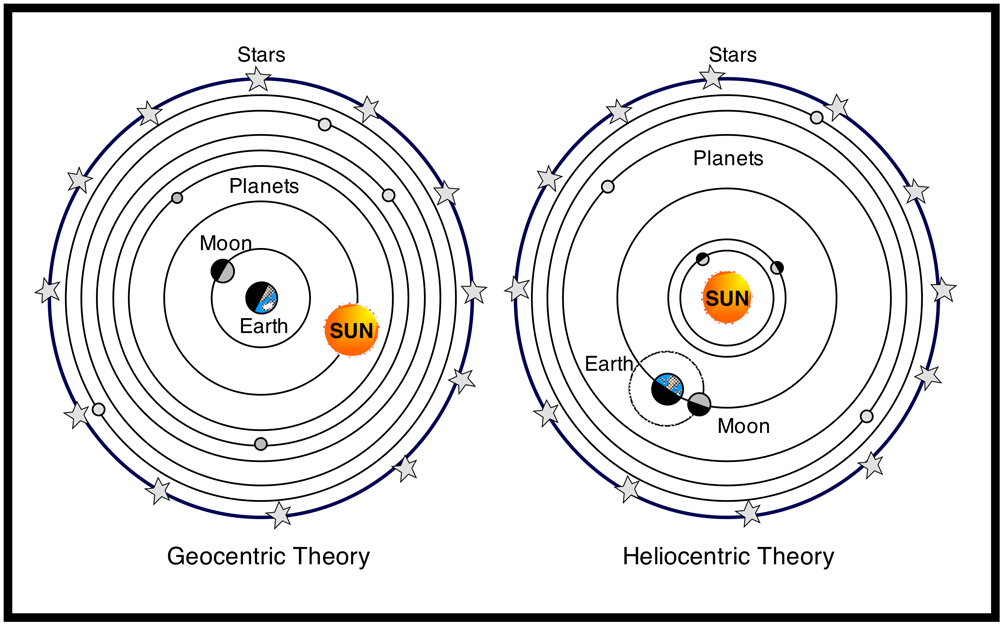 New 
Model
38.  The development of the scientific method was seen as a threat to religion and earlier scientific knowledge because it implied that early authorities could be wrong.
39.  Vernacular = ordinary, everyday language.
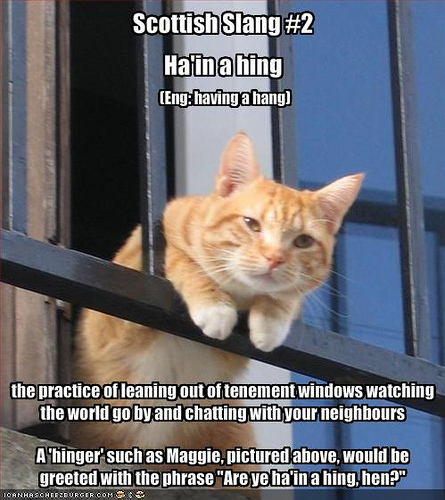 40.  Disregard
41. King Henry VIII broke from the Catholic Church and started the Church of England (i.e. Anglicanism).
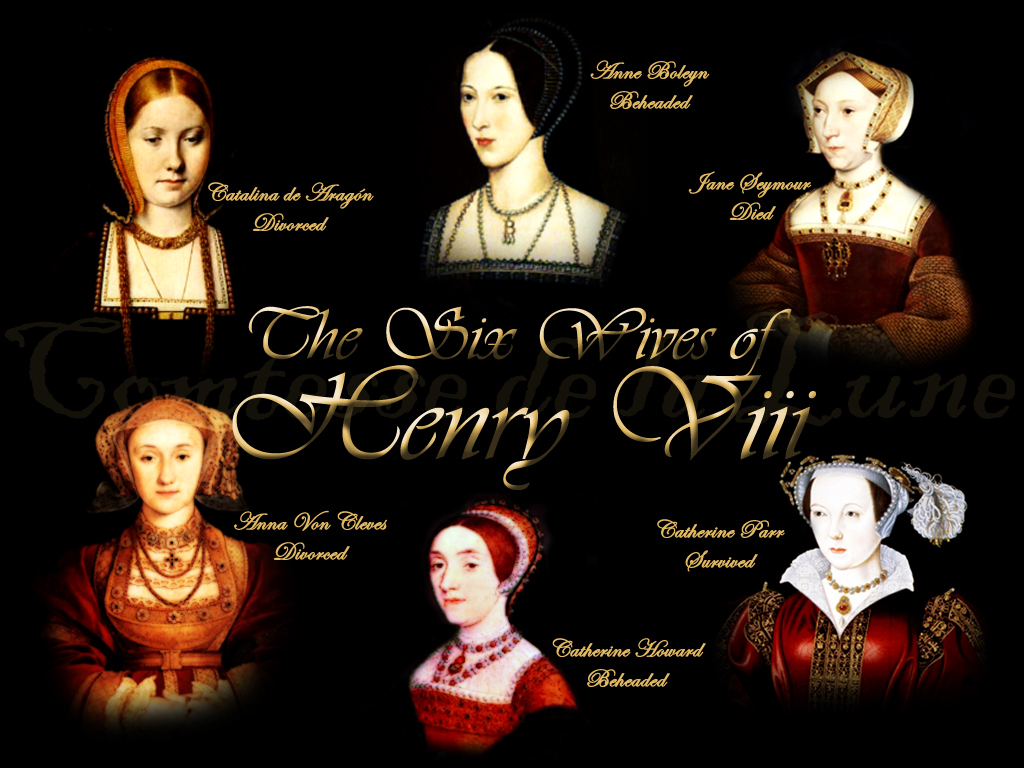 42. Luther protested against the Roman Catholic Church by posting the 95 Thesis.
Start of the Protestant Reformation.
Kind of a big deal!
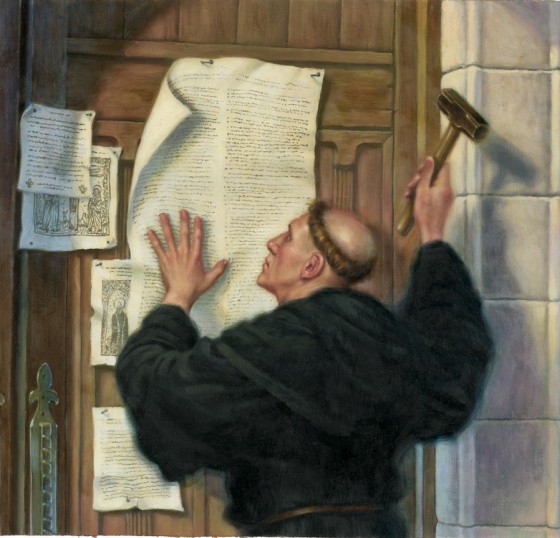 43. The Counter Reformation tried to reform the Catholic Church and stamp out the Protestant faith.
Council of Trent
Defend Catholic Doctrine
Condemn Protestantism
44. Magellan circumnavigated the Earth.
Wow!
Circumnavigate – to go completely around.
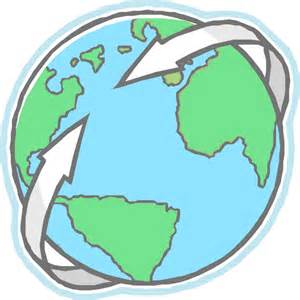 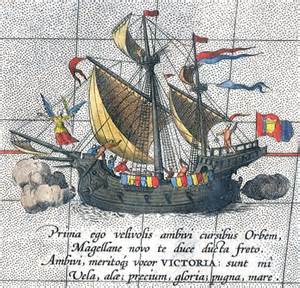 5 ships sailed from Spain in 1519.  
Only 1 returned, the Victoria, with 18 men aboard, in 1522.
45. Columbian Exchange although a trade system hurt native Indians.
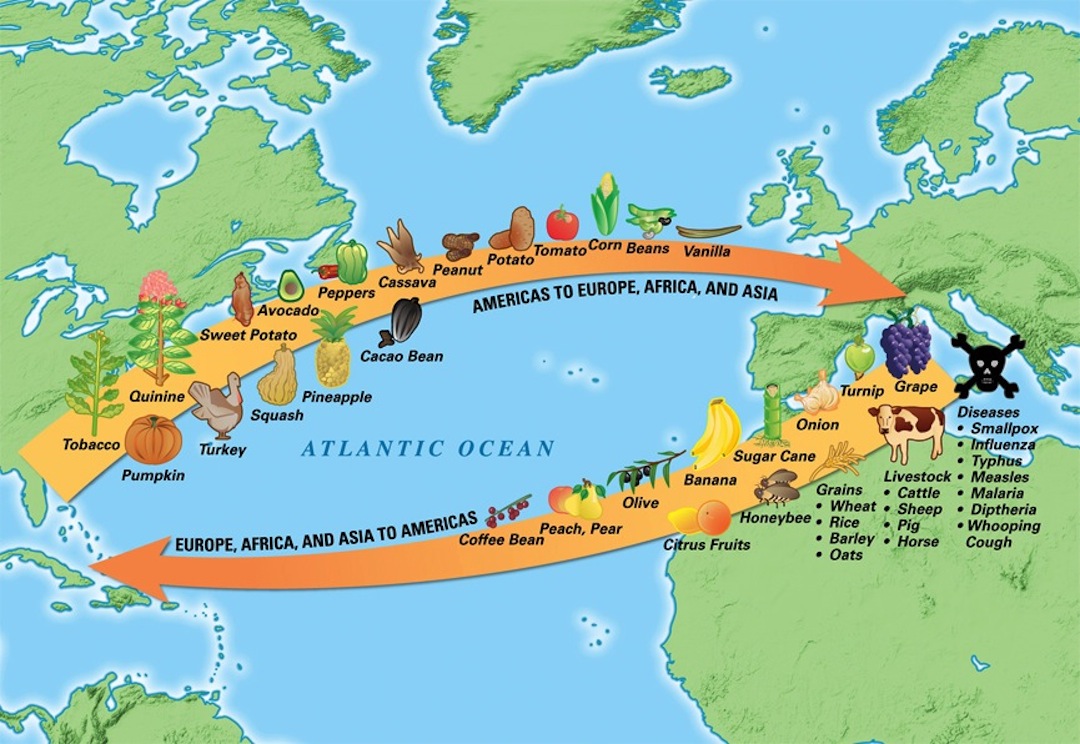 Disease
46. Slavery was used to make money through selling crops like cotton and tobacco.
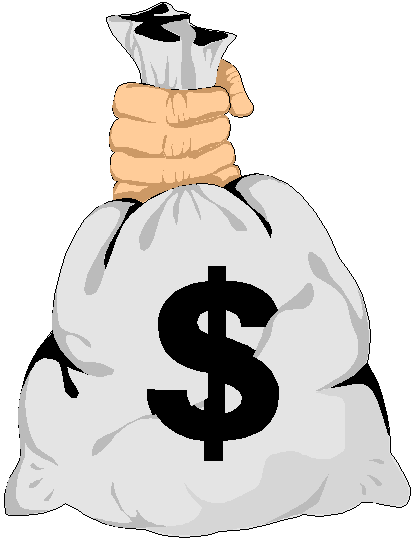 Cotton
&
Tobacco
Cash
Crops
=
47. Africans, unlike Indians, had resistance to European diseases and so made much better slaves in the Americas.
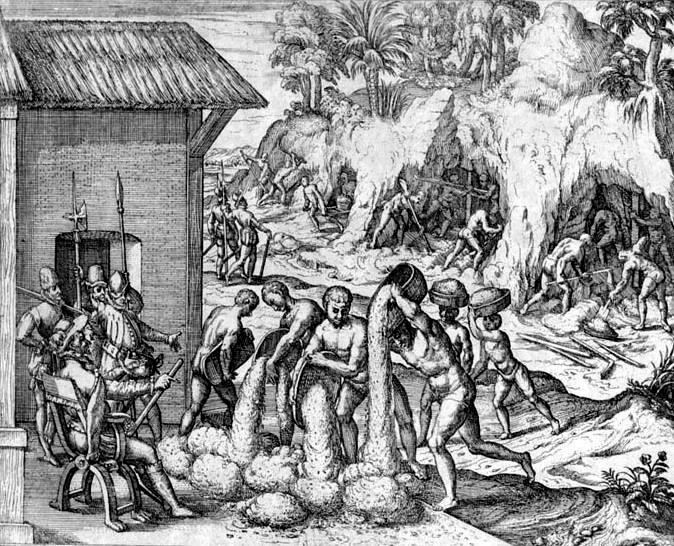